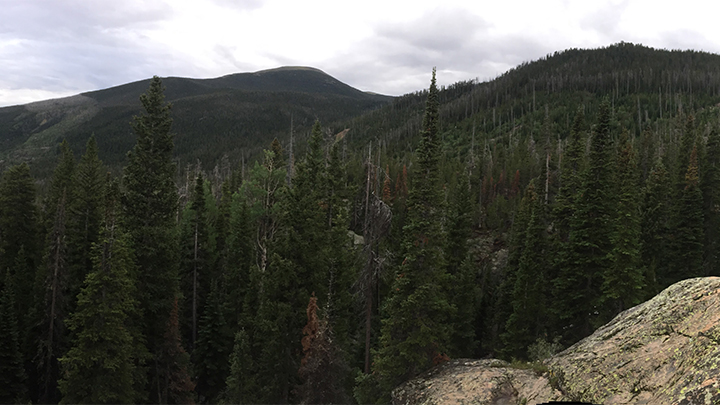 Boreal Forest Dynamics at the Hardwood Ecotone: Shade Tolerance and Functional Niche Differentiation
NATIONAL CENTER FOR CASE STUDY TEACHING IN SCIENCE
by
Charles J.W. Carroll and Miranda D. Redmond
Department of Forest and Rangeland Stewardship
Colorado State University, Fort Collins, CO
[Speaker Notes: Image credit: Author]
Summary of Content
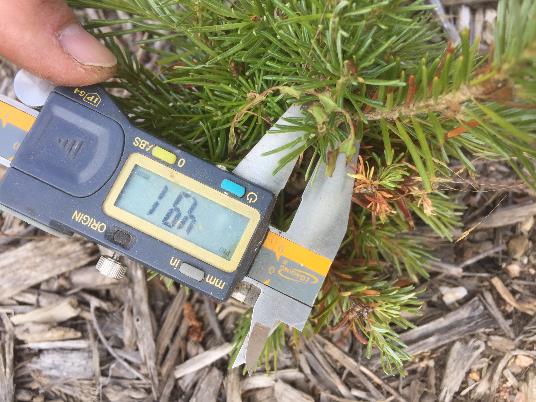 Life history strategies
Niche analysis using functional traits
Ecotone shifts in future species performance



Hypothesis generation 
Data interpretation
Study design
Skills to Enhance
Trait collection in action!
2
[Speaker Notes: Image credit: Author]
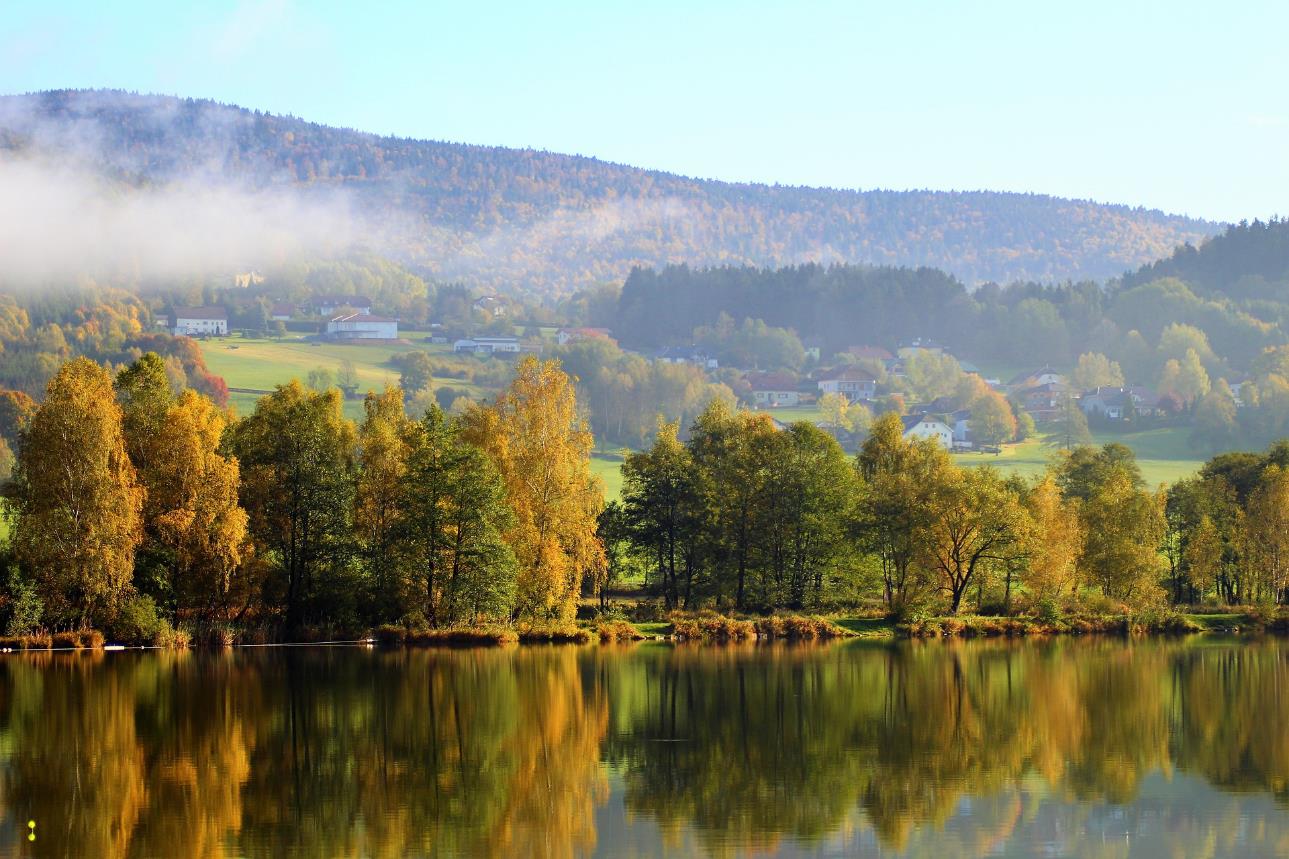 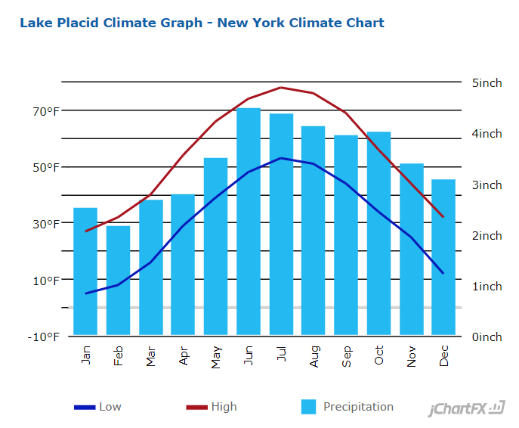 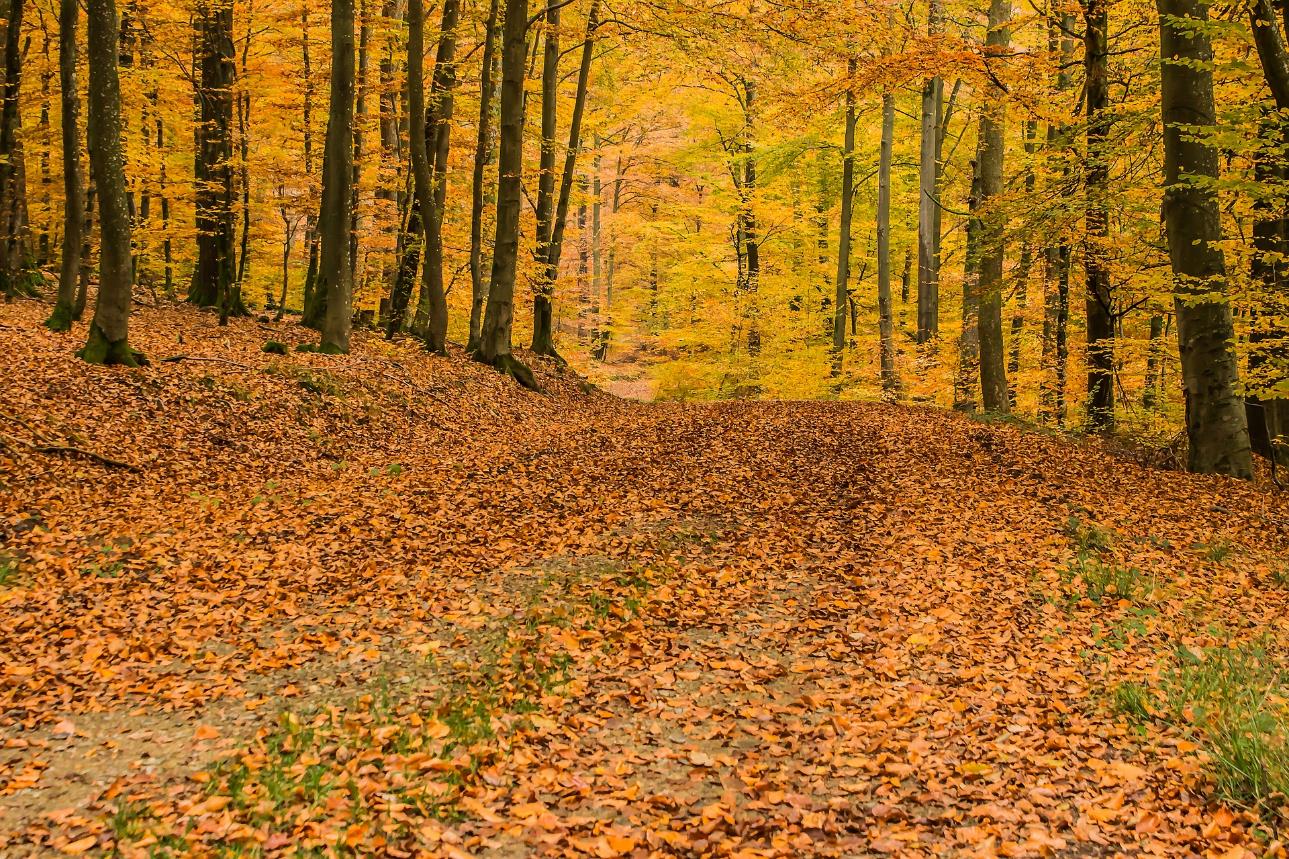 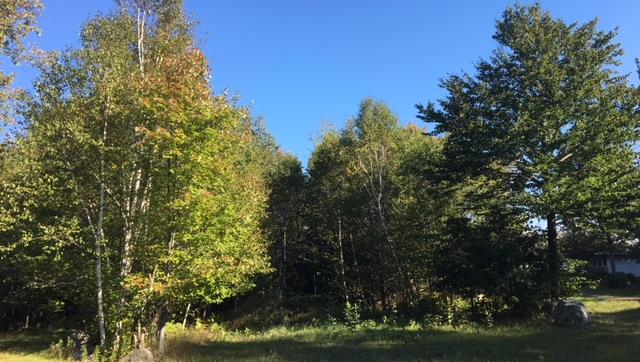 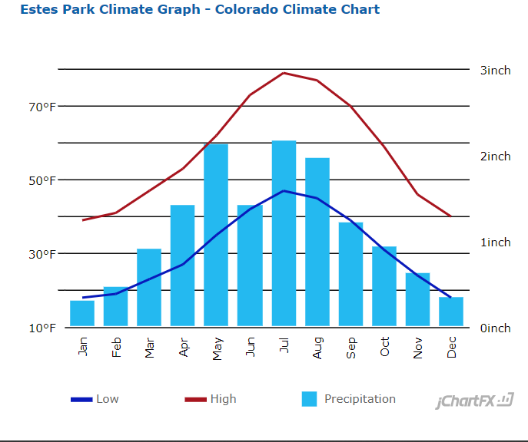 3
[Speaker Notes: Credit:  https://pixabay.com/photos/deciduous-forest-beech-wood-trees-1798857/ (Free for commercial use, no attribution required.)]
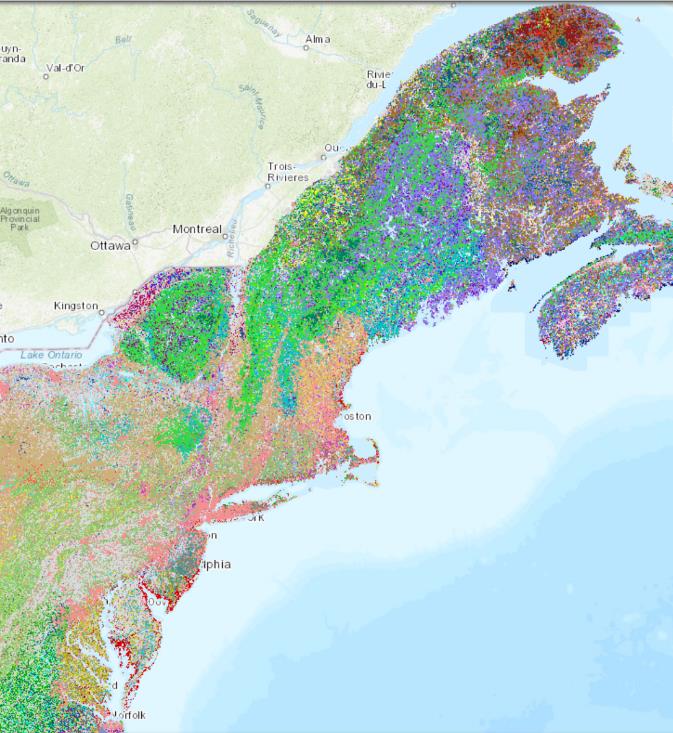 Map created by John Prince
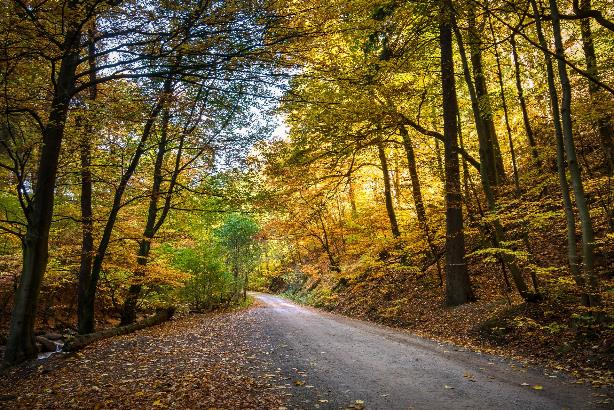 Many land types 
+ dozens of species 
= many ecotones
4
[Speaker Notes: Credit:  https://pixabay.com/photos/forest-fall-foliage-forest-path-2942592/
(Free for commercial use, no attribution required.)]
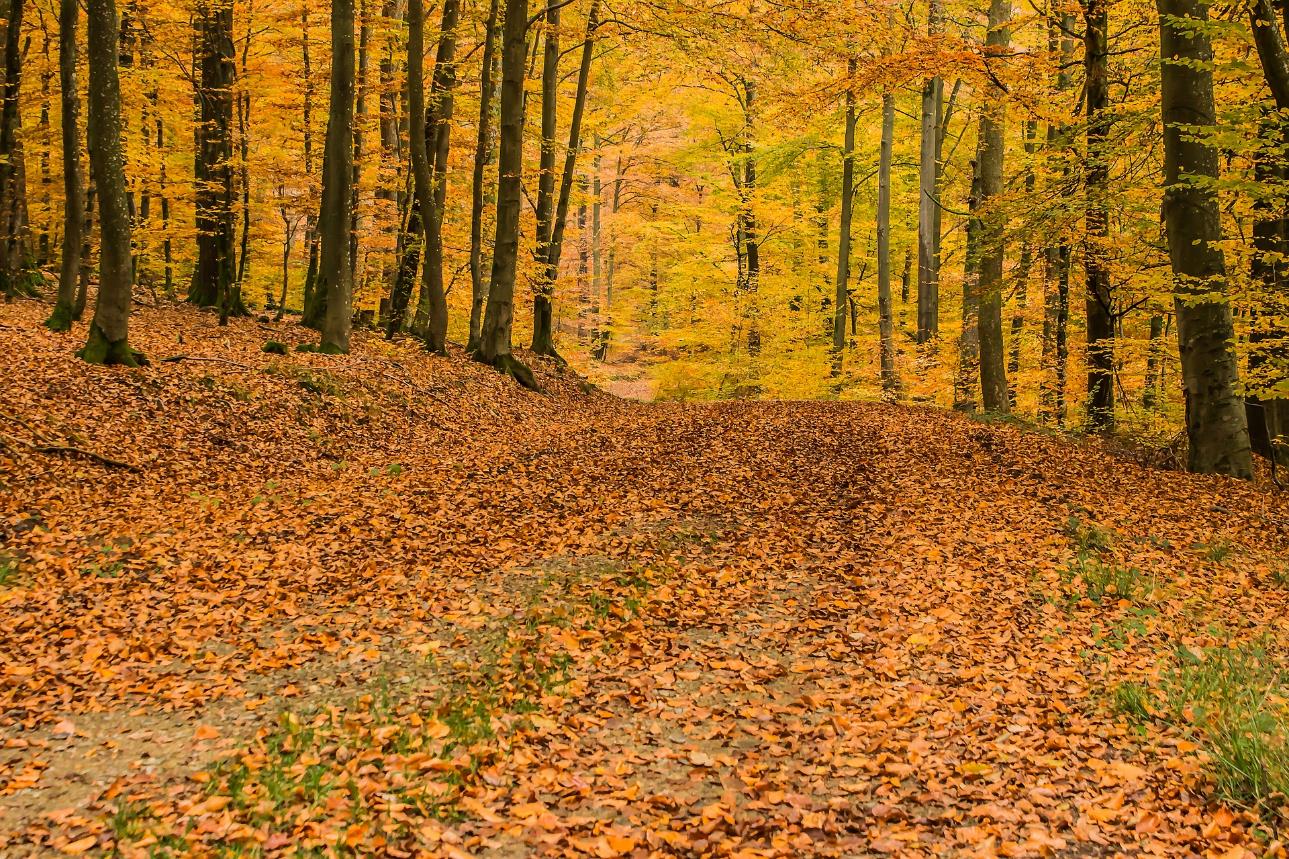 CQ1 (clicker question): In which direction do we expect ecotones to shift as the climate warms?
East-west 
Poleward/upslope
Towards equator/downslope
A and C
5
[Speaker Notes: Credit:  https://pixabay.com/photos/deciduous-forest-beech-wood-trees-1798857/ (Free for commercial use, no attribution required.)]
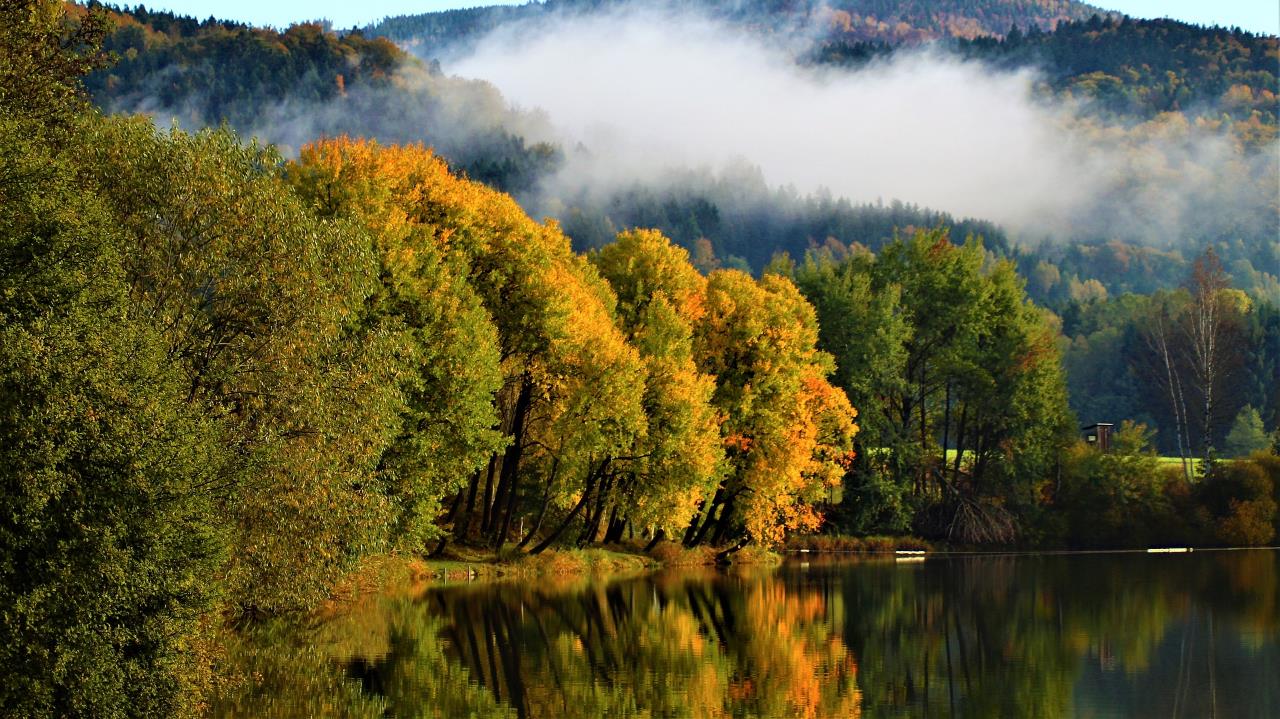 Future Implications
Based on the previous question, how do you expect boreal species will respond?
6
[Speaker Notes: Credit: https://pixabay.com/photos/klaffer-autumn-tree-2834636/
(Free for commercial use, no attribution required.)]
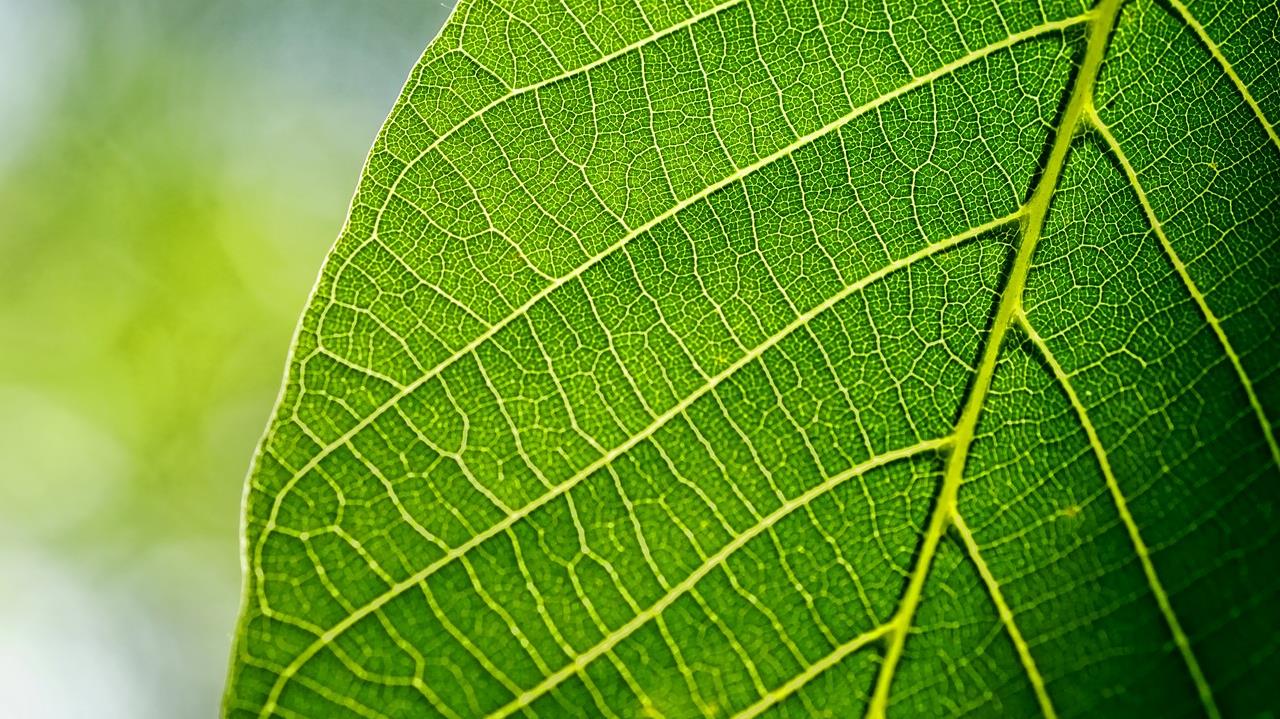 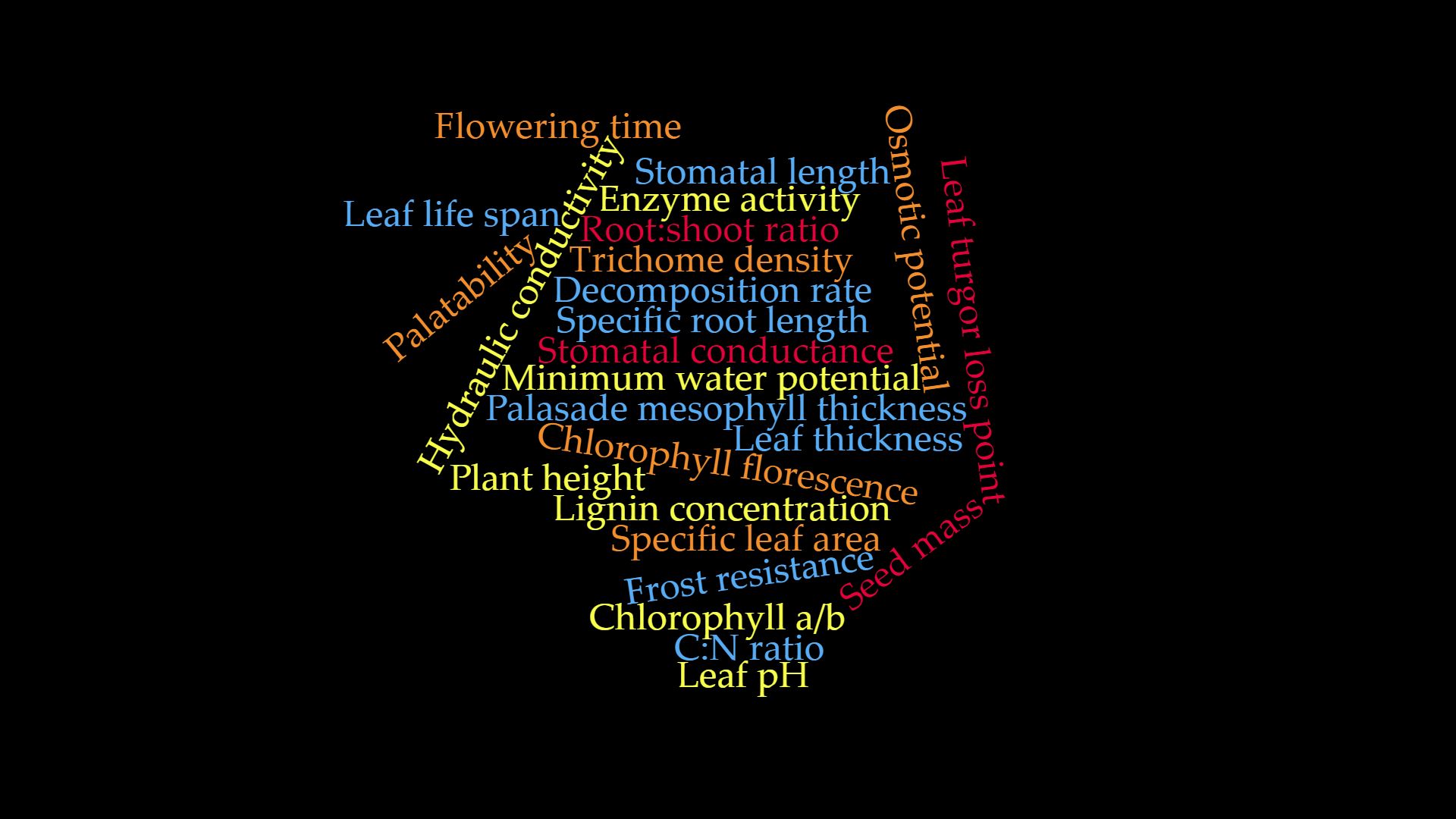 So what is a trait?
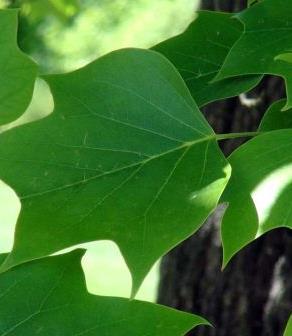 “Any morphological, physiological or phenological feature measurable at the individual level, from the cell to the whole‐organism level, without reference to the environment or any other level of organization”
—Violle et al., 2007
7
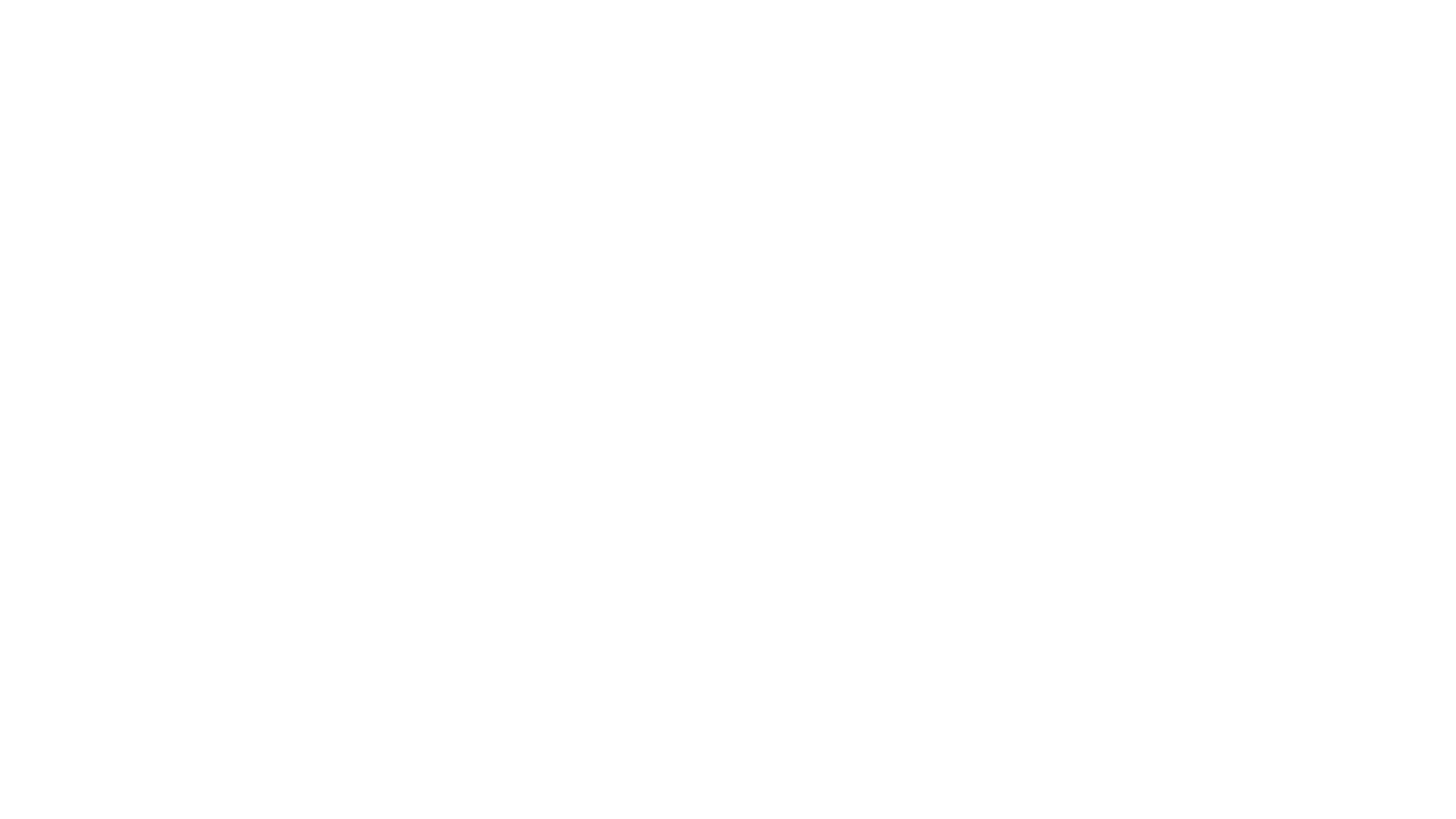 Traits Make Life History Strategies
A collection of traits are associated with general patterns of behavior we call life history strategies
Bark thickness
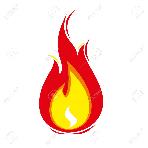 Canopy pruning
Serotiny
Fire Tolerance
8
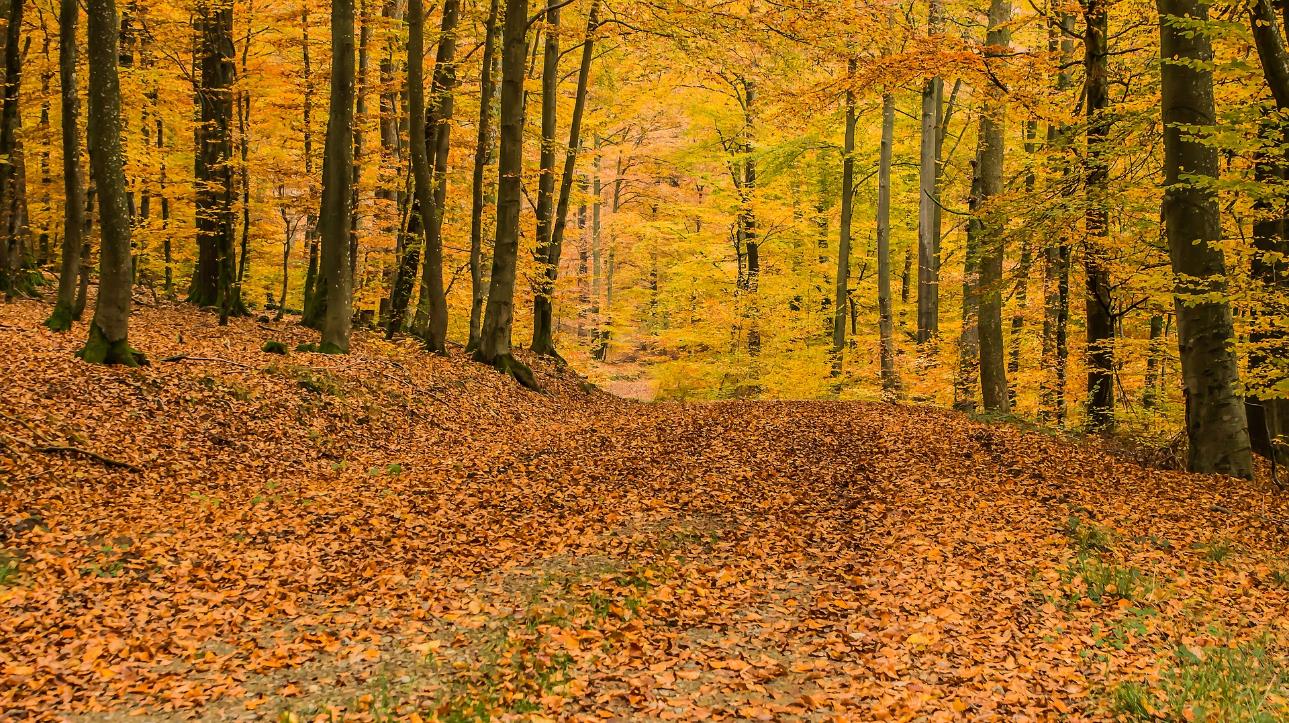 HQ1 (handout question): Which life history strategy(ies) would help trees survive understory conditions in an undisturbed forest?
9
[Speaker Notes: Credit:  https://pixabay.com/photos/deciduous-forest-beech-wood-trees-1798857/ (Free for commercial use, no attribution required.)]
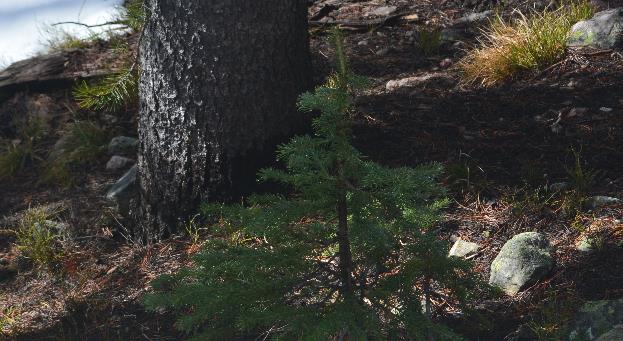 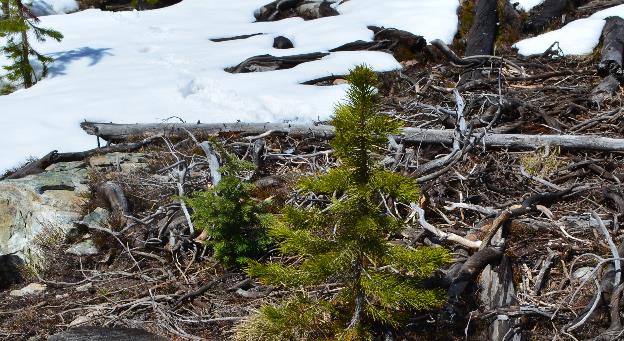 Shade
Tolerance
10
[Speaker Notes: Credit: Author]
What is net growth?
What can trees do to tolerate shady conditions?
11
Leaf Mass Per Area
High LMA
Low LMA
12
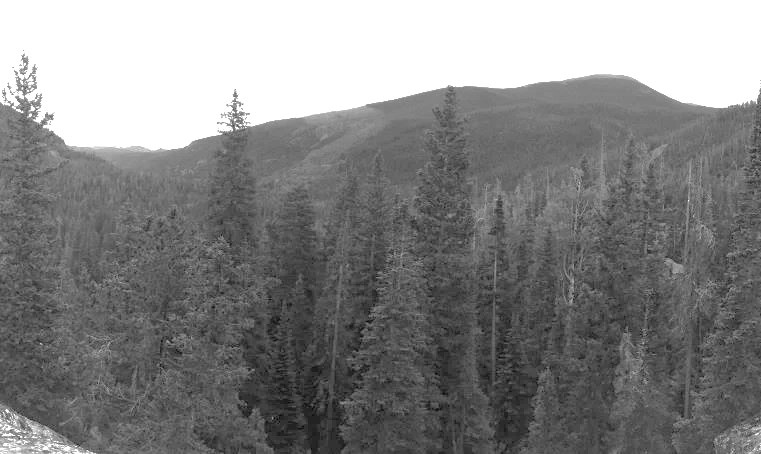 HQ2:
?
What do you predict a tree’s response to shade would be in terms of: a) LMA density, 
b) LDMC, and c) wood density
Trait
High light
Low light
13
[Speaker Notes: Credit: Author]
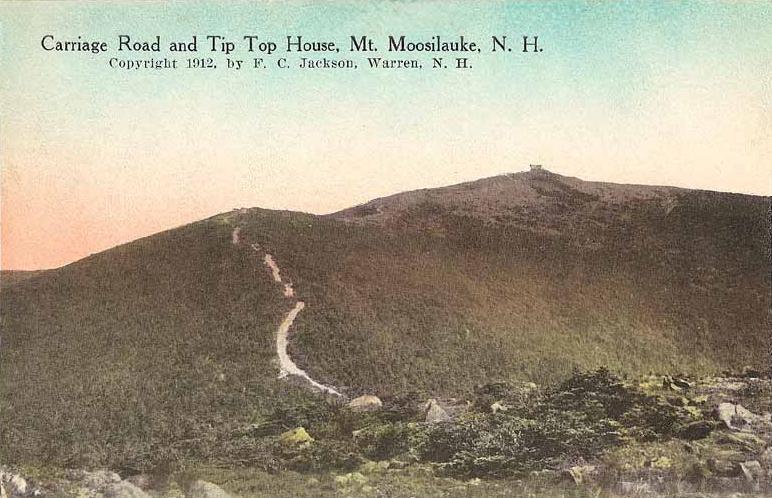 Mt. Moosilauke, NH
14
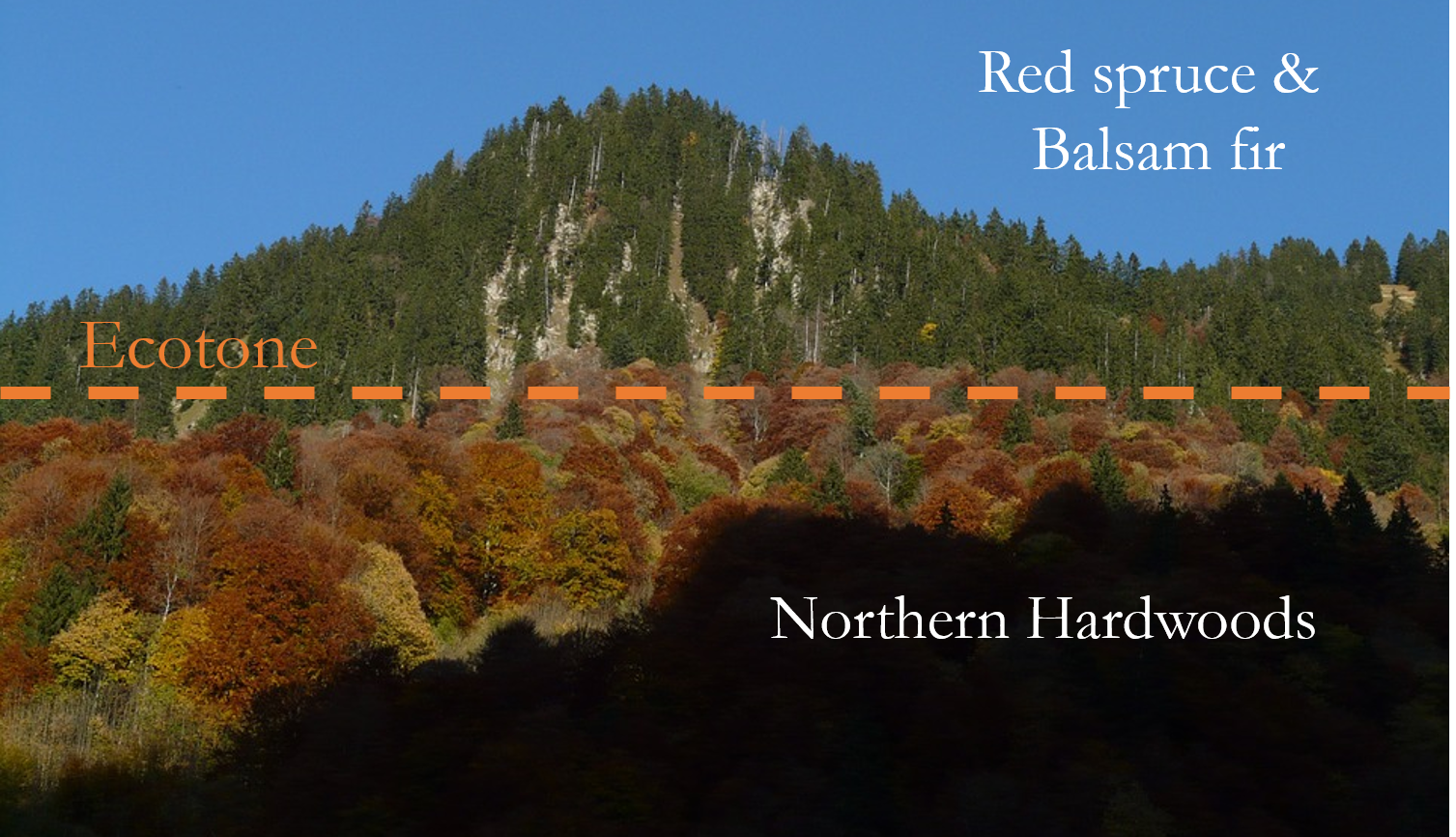 Ecotone: boreal spruce/fir and northern hardwoods
Red spruce (Picea rubens) and balsam fir (Abies balsamea)
15
[Speaker Notes: Credit: https://pixabay.com/photos/mountain-autumn-forest-fir-forest-62609/
(Free for commercial use, no attribution required.)]
Ecotone
16
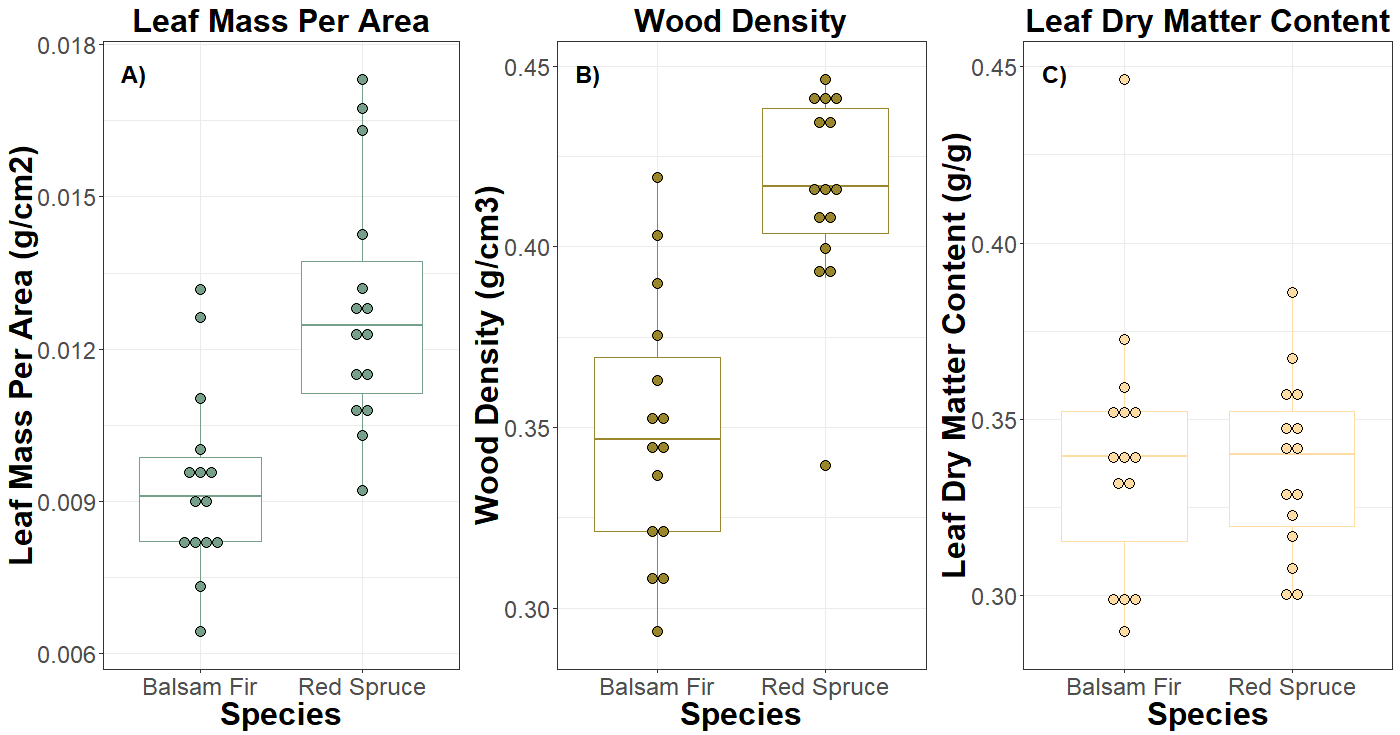 17
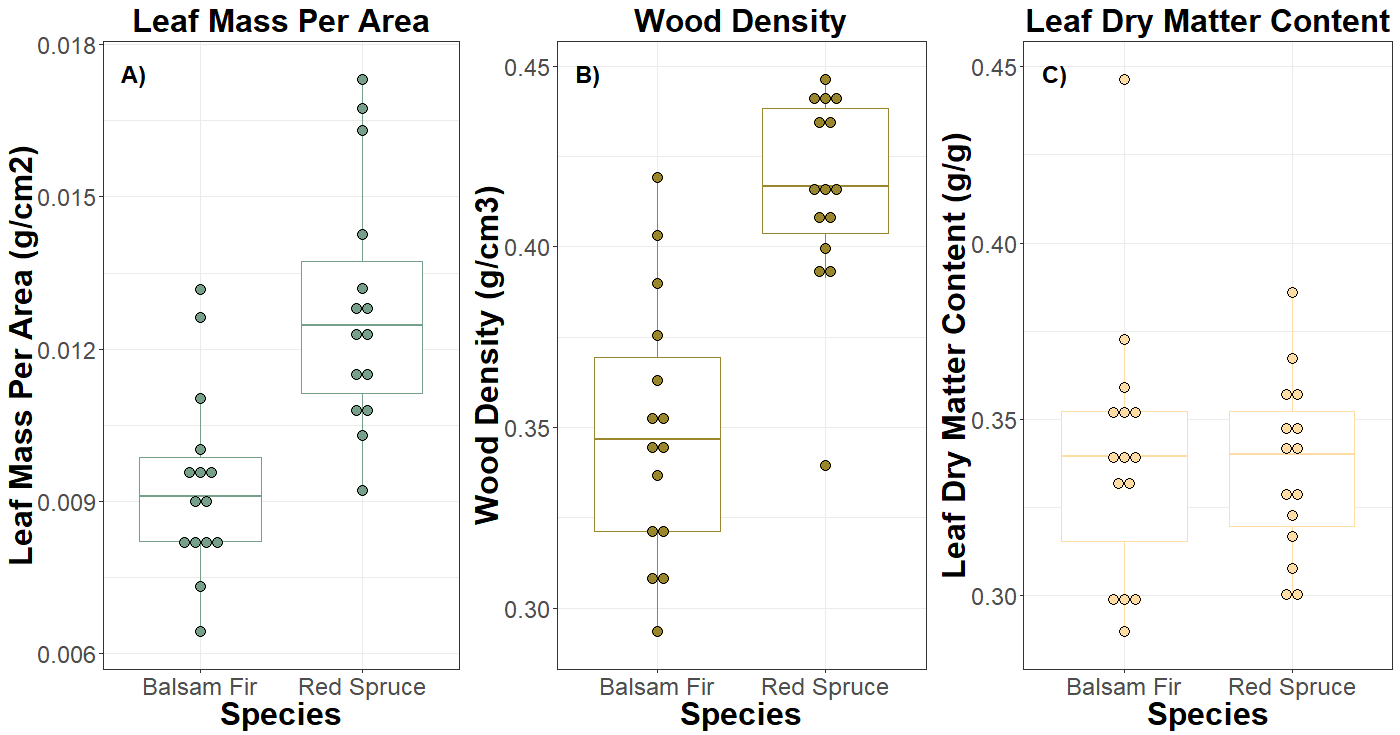 CQ2: Based on LMA which species appears to be more shade tolerant?

Balsam fir

Red spruce

Both
18
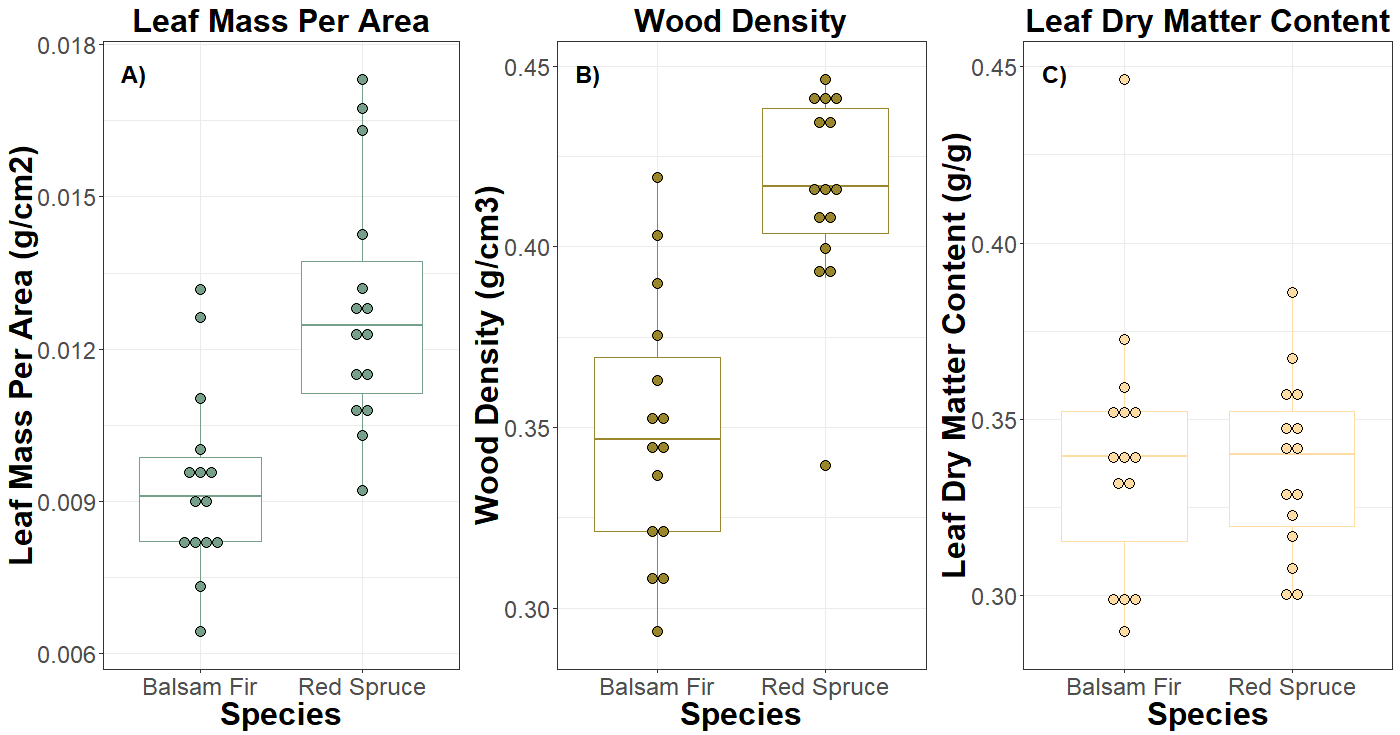 Balsam fir

Red spruce

Both
CQ3:
Based on wood density which of these species appears to be more shade tolerant?
19
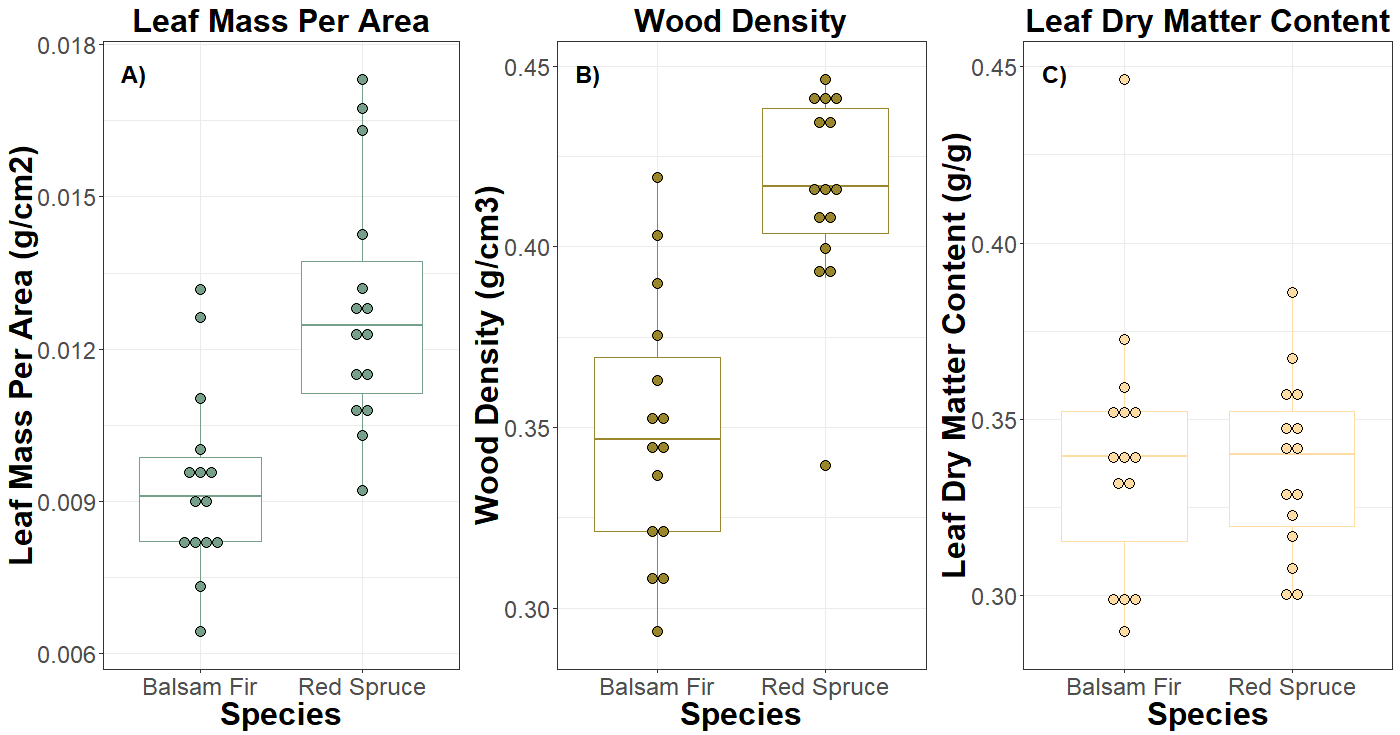 CQ4: Based on LDMC which species appears to be more shade tolerant?

Red spruce

Balsam fir

Both
20
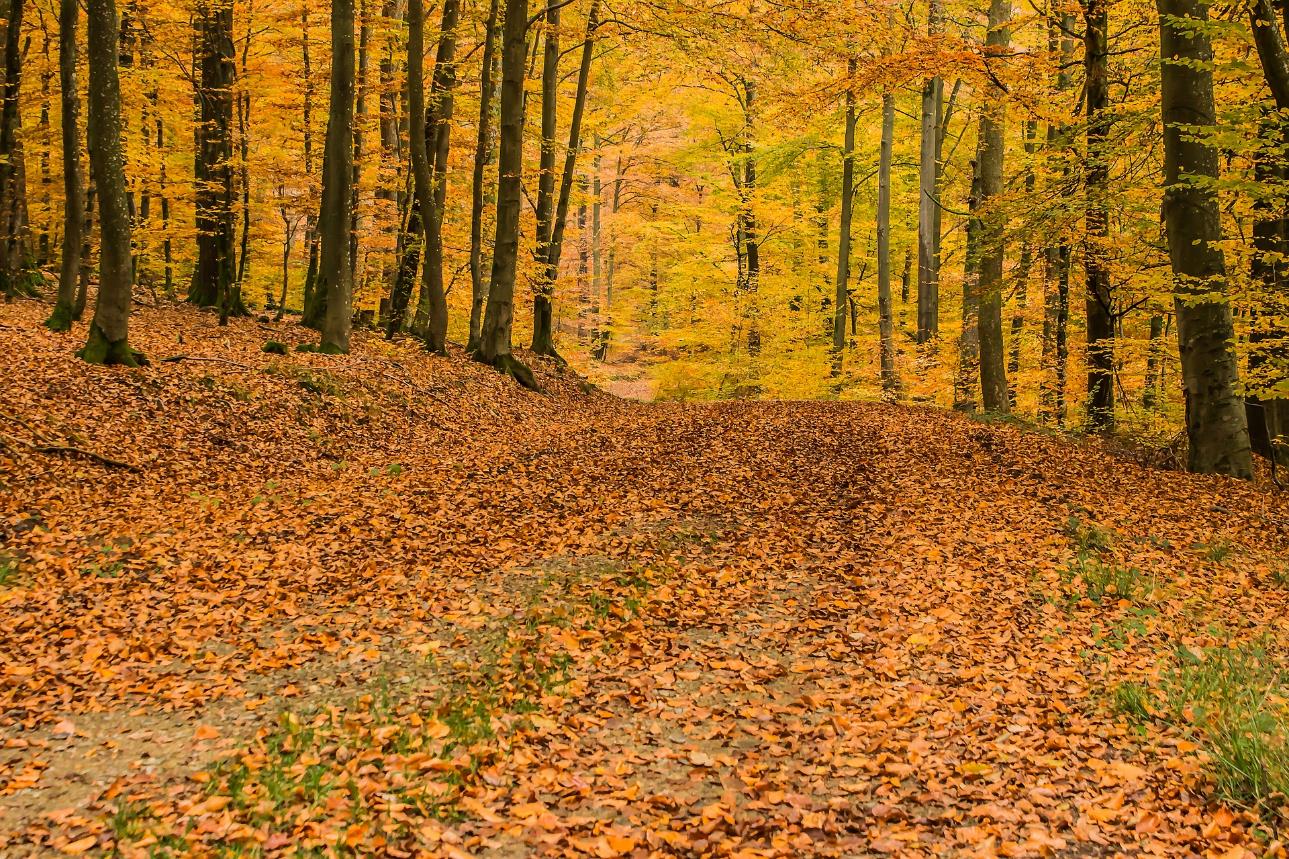 None of the traits agree – let’s think big picture
What is an ecological niche?
21
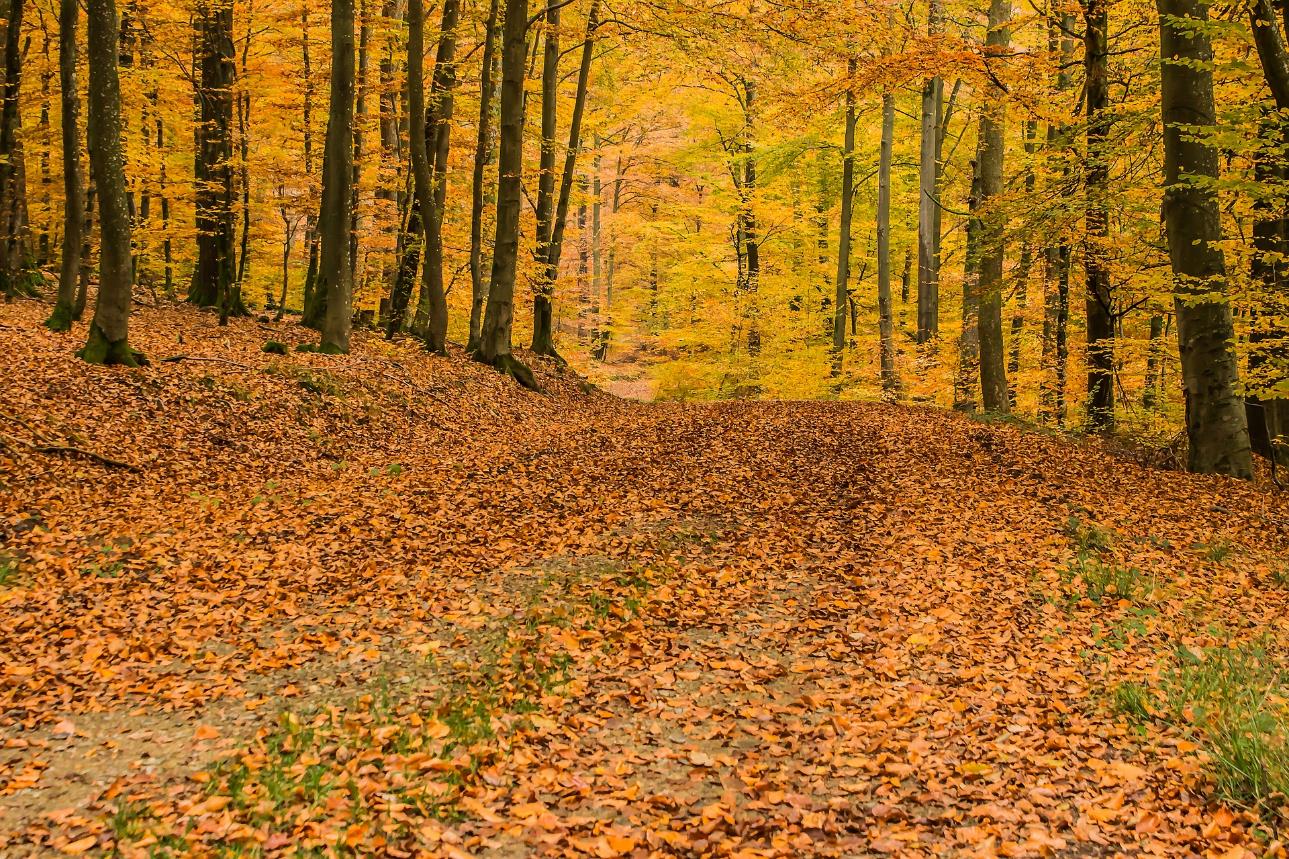 Resources
Functional Traits
Compare and contrast
resources vs. 
functional traits
Soil Type
Nutrients
LMA
LDMC
Light availability
Wood Density
22
Combine all traits to realize the niche
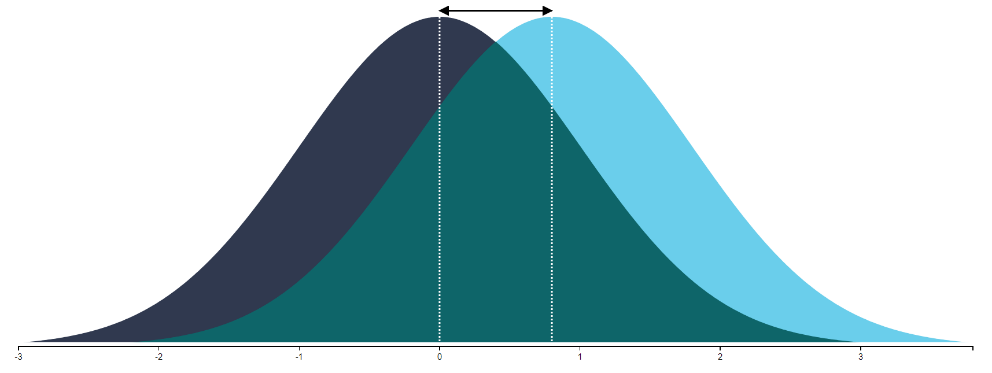 Distribution of 
red spruce 
traits
Distribution of 
balsam fir 
traits
Trait overlap
23
[Speaker Notes: Credit: Image created with web app authored by K. Magnusson, R Psychologist, <https://rpsychologist.com/d3/cohend/>.]
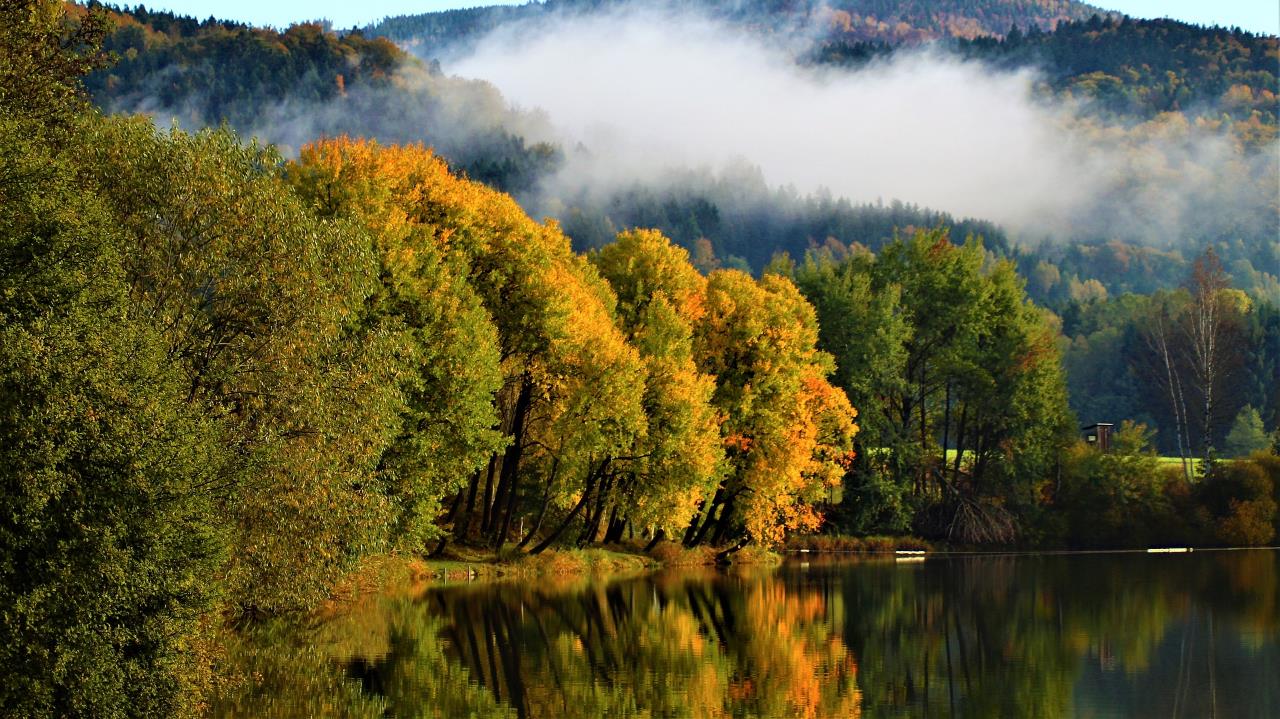 How might niche diversity impact competition among similar species?
24
[Speaker Notes: Credit: https://pixabay.com/photos/klaffer-autumn-tree-2834636/
(Free for commercial use, no attribution required.)]
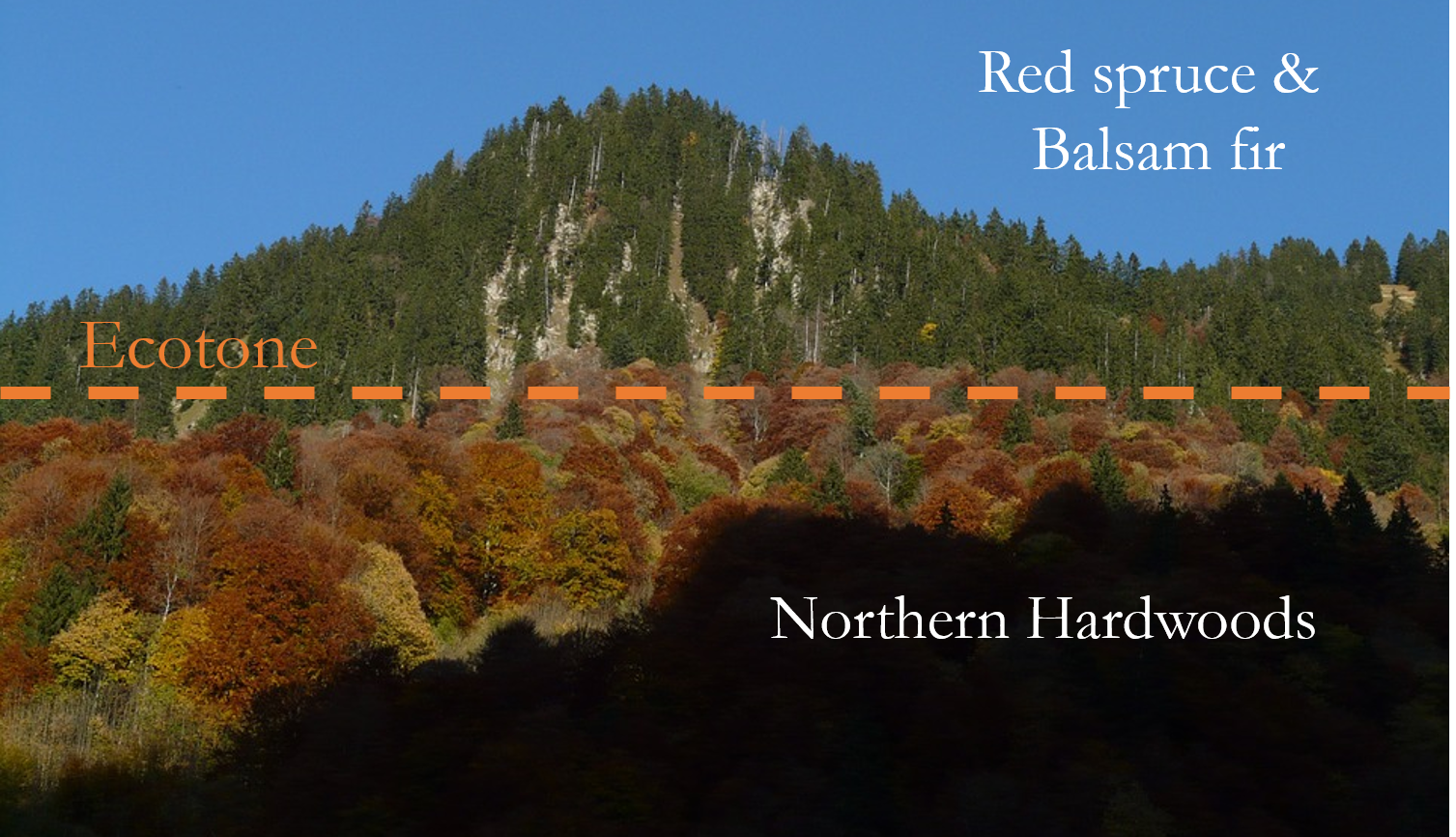 Sampled a second population 
from the boreal forest upslope
25
Ecotone population
Boreal upslope population
26
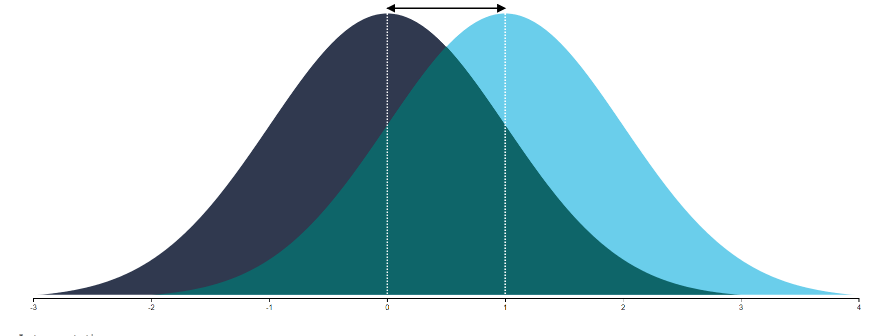 Boreal 
niche overlap 
= 0.6
Why is niche overlap 
higher in the upslope population?
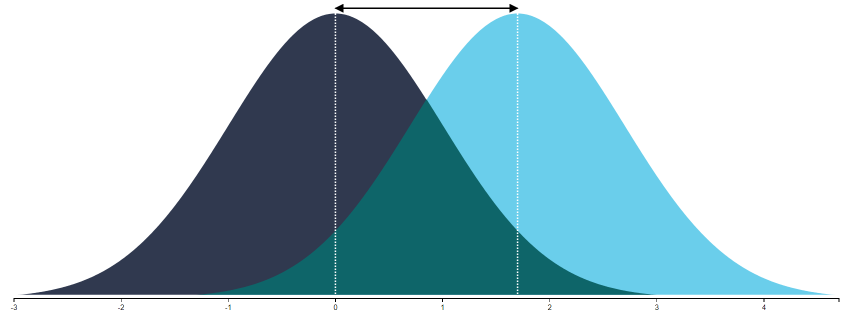 Ecotone 
niche overlap 
= 0.4
27
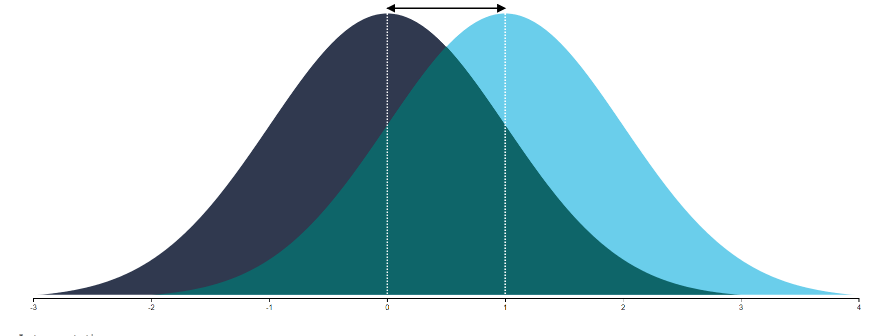 Overstory 
niche overlap 
= 0.6
HQ4: Based on these results, how do you expect the interactions of these two boreal 
species to shift in the future at this ecotone?
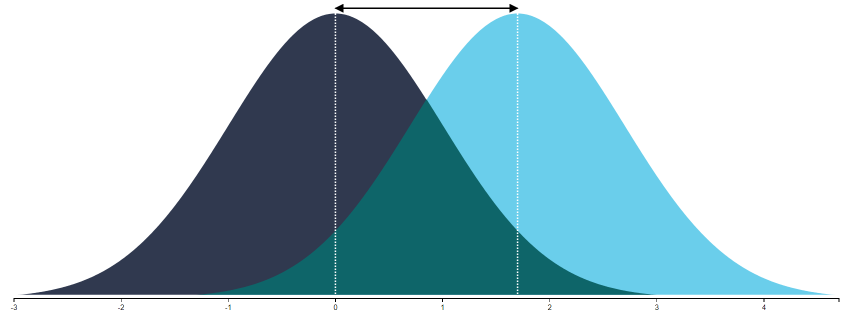 Understory 
niche overlap 
= 0.4
HQ5: How confident do you feel about this?
28
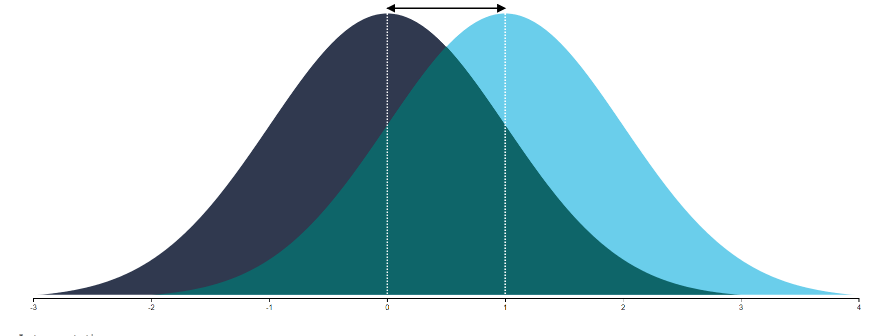 Overstory 
niche overlap 
= 0.6
HQ6: What are two limitations 
(and potential solutions) of this study?
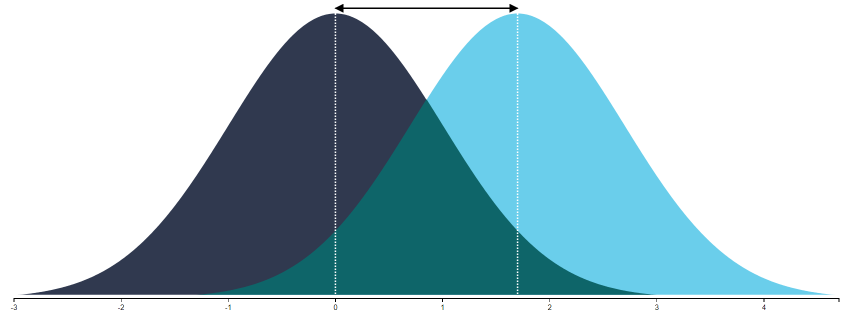 Understory 
niche overlap 
= 0.4
29
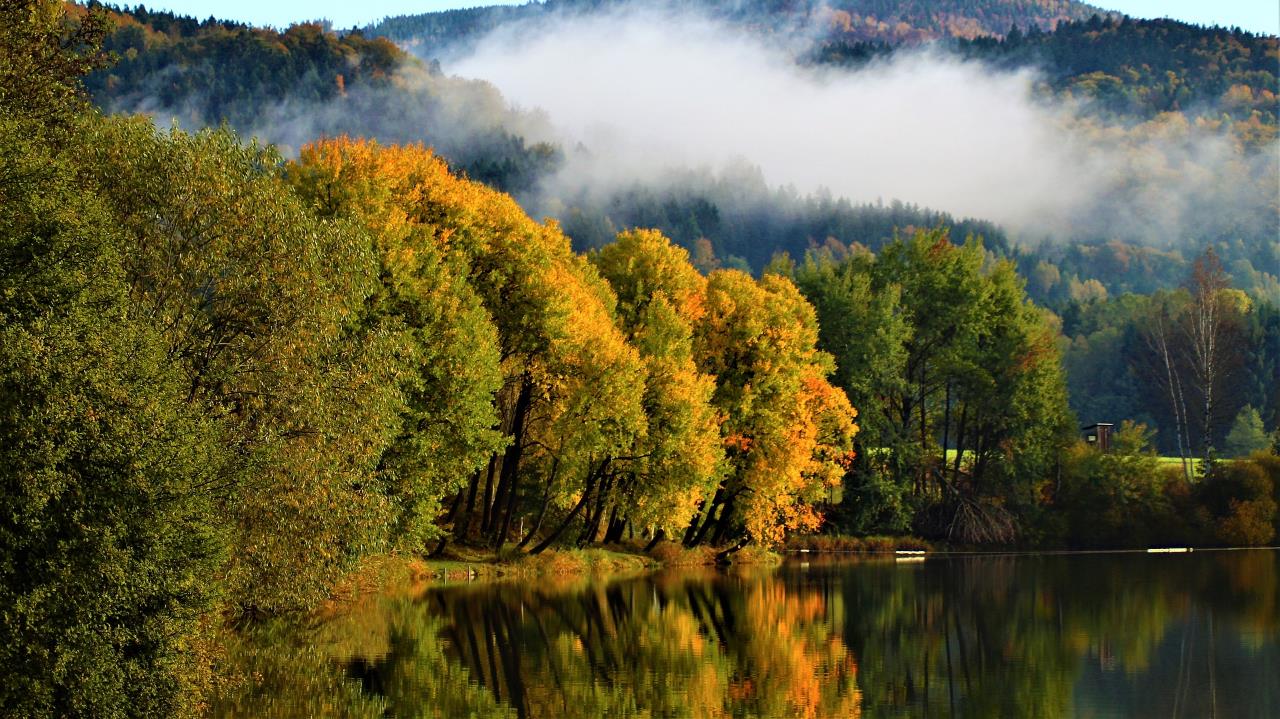 Summary
Functional traits are helpful in understanding species’ life history strategies
But focusing on one trait does not always tell the whole story
Increased niche divergence predicts competition to decline between these species with climate change
30
[Speaker Notes: Credit: https://pixabay.com/photos/klaffer-autumn-tree-2834636/
(Free for commercial use, no attribution required.)]
References
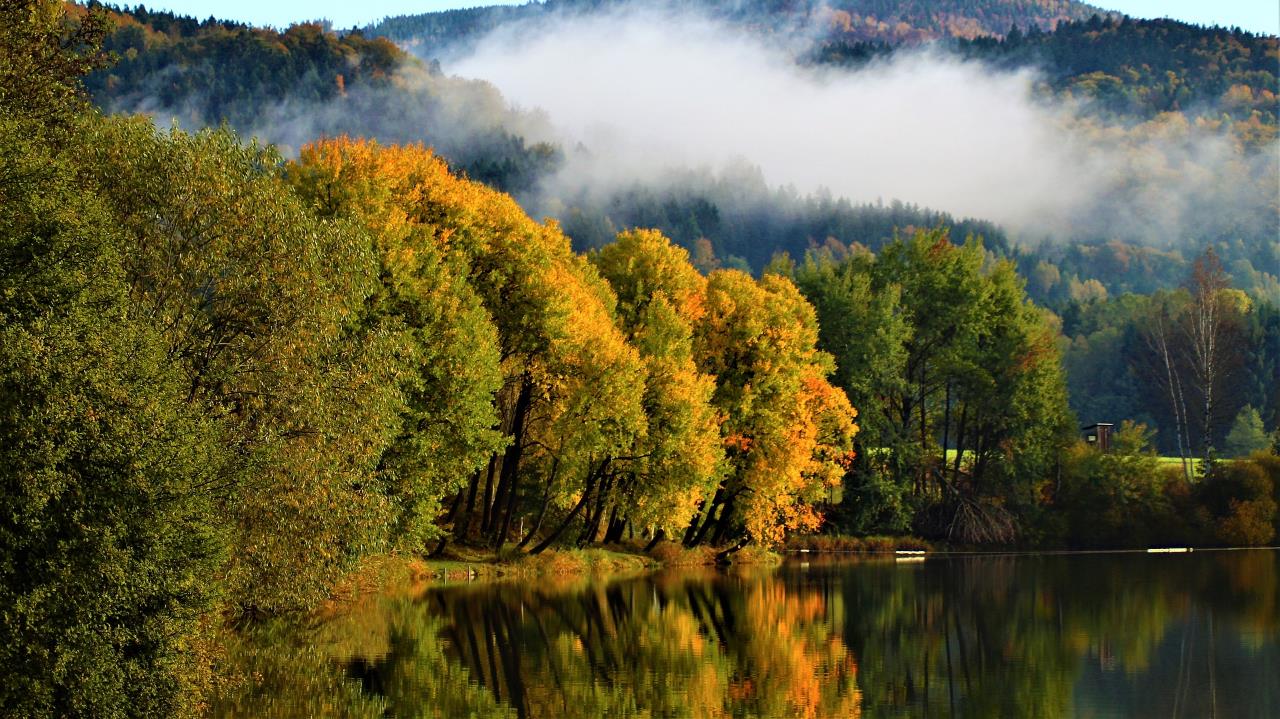 Landuse graph accessed using databasin.org Sept 2018. Terrestrial Habitat Map for the Northeast US and Atlantic Canada. http://nature.ly/NEhabitat
Magnusson, K. 2020. Interpreting Cohen's d effect size: An interactive visualization (Version 2.3.0) [Web App]. R Psychologist. https://rpsychologist.com/d3/cohend/
Niklaus, P.A., Baruffol, M., He, J., Ma, K., and Schmid, B. 2017. Can niche plasticity promote biodiversity-productivity relationships through increased complementarity? Ecology 98(4): 1104-1116.
Silvertown, J. 2004. Plant coexistence and the niche. Trends in Ecology & Evolution. 19(11): 605-611.
Schreyer, M., Trutschnig, W., Junker, R.R., Kuppler, J., Bathke, A. 2018. R package ‘dynRB’.
Voille, C., Navas, M.L., Vile, D., Kazakou, E., Fortunel, C., Hummel, I., and Garnier, E. 2007. Let the concept of trait be functional!. Oikos 116(5):882-892.
Weather graphs from usclimatedata.com accessed Sept. 2018.
31
[Speaker Notes: Credit: https://pixabay.com/photos/klaffer-autumn-tree-2834636/
(Free for commercial use, no attribution required.)]